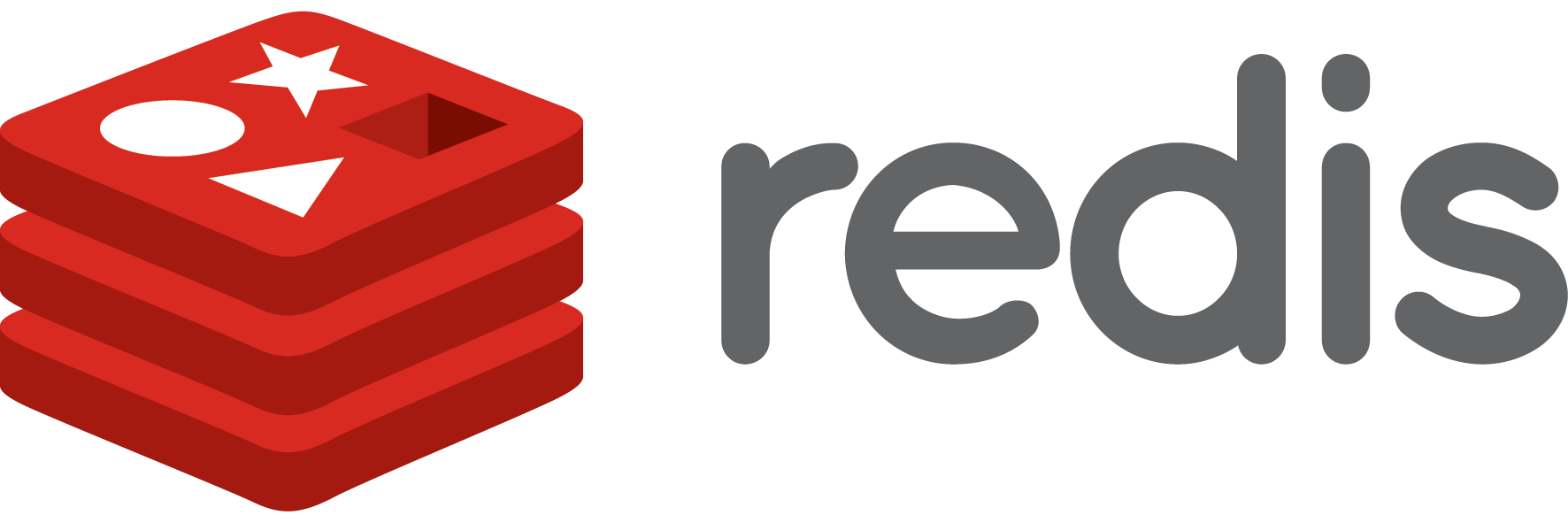 Róbert Móro
redis
In-memory key-value store
Master-slave replication
Persistence
RDB (snapshots)
AOF (append-only log file)
Supported languages
Ruby, Python, Java, C, PHP, Javascript (Node.js)
redis
Data types
String, List, Set, Hash, Sorted set
Used in
Engine Yard, Github, stackoverflow, …
redis
Data types
String, List, Set, Hash, Sorted set
Used in
Engine Yard, Github, stackoverflow, … ALEF
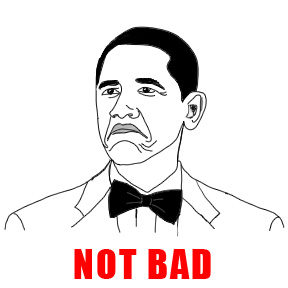 redis data types
String
can contain any kind of data, for instance a JPEG image or a serialized object
INCR, DECR, APPEND, ...
List
lists of strings, sorted by insertion order
LPUSH, RPUSH, ...
redis data types
Set
an unordered collection of Strings
it is possible to add, remove, and test for existence of members in O(1)
SADD, SUNION, SINTER, SDIFF, SCARD, ...
Hash
maps between string fields and string values
HGETALL, HSET, HMSET, HKEYS, HVALS, ...
redis data types
Sorted Set
non-repeating collections of Strings similar to Set
every member of a Sorted Set is associated with score
scores may be repeated
members of Sorted Set are ordered by their score
ZRANGE, ZRANK, ZSCORE, ZCOUNT, ...
When to use redis?
Speed is critical
Data can be contained in RAM
Loss of some data is acceptable

http://redis.io